الصف الأول الإعدادى
الدرس الثانى
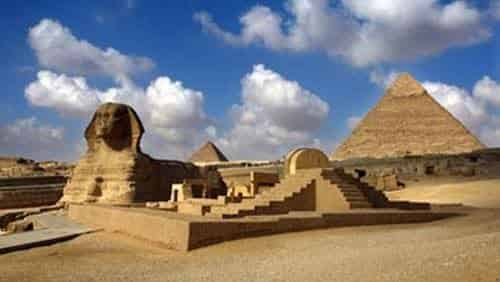 أهداف الدرس
يحدد المقصود بعصر بناة الأهرامات .
يقارن بين ملوك الدولة القديمة من حيث الأعمال ومدة الحكم .
يستخلص النتائج المترتبة على انهيار الدولة القديمة .
يقدر قيمة دراسة تاريخ أجدادنا المصريين .
عصر الدولة القديمة ( الأسرات 3-6 ):
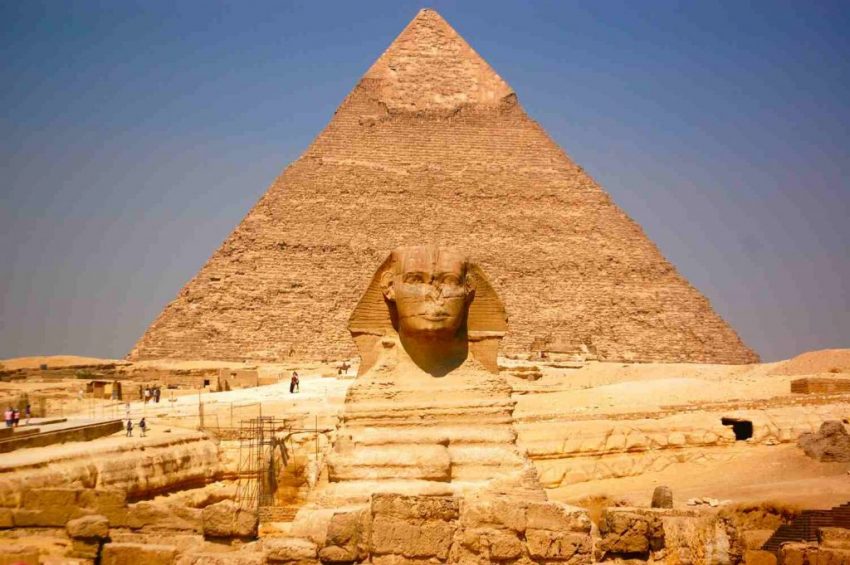 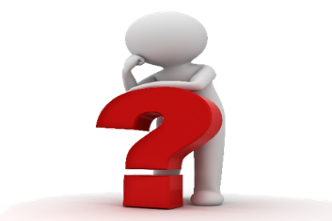 سبب بناء الأهرامات :
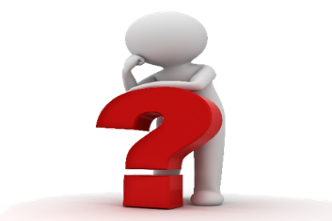 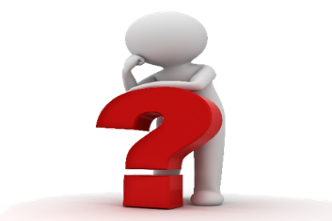 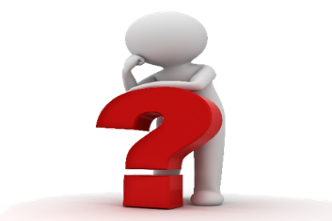 يتميز عصر الدولة القديمة :
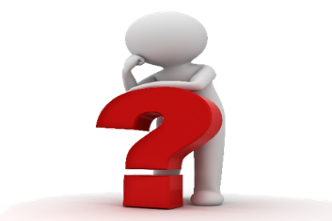 أهم ملوك الدولة القديمة :
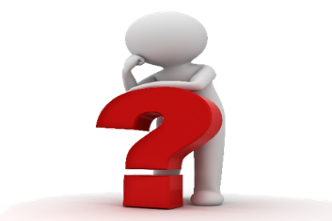 أولا : الملك زوسر ( مؤسس الأسرة الثالثة ) :
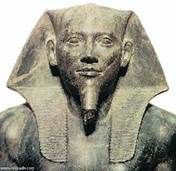 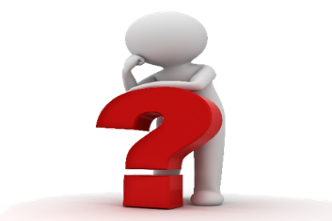 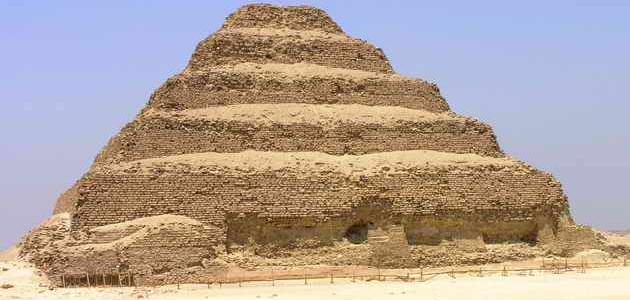 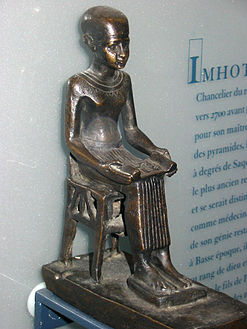 ثانيا : الملك سنفرو ( مؤسس الأسرة الرابعة )
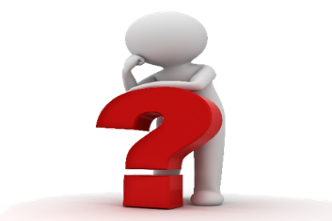 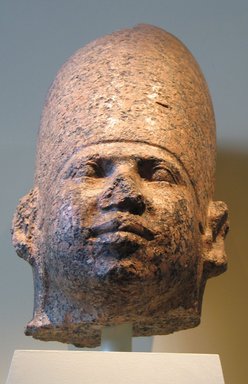 أهم أعماله :
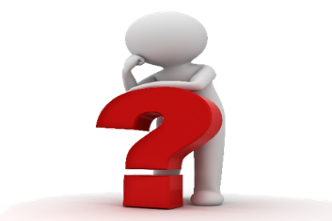 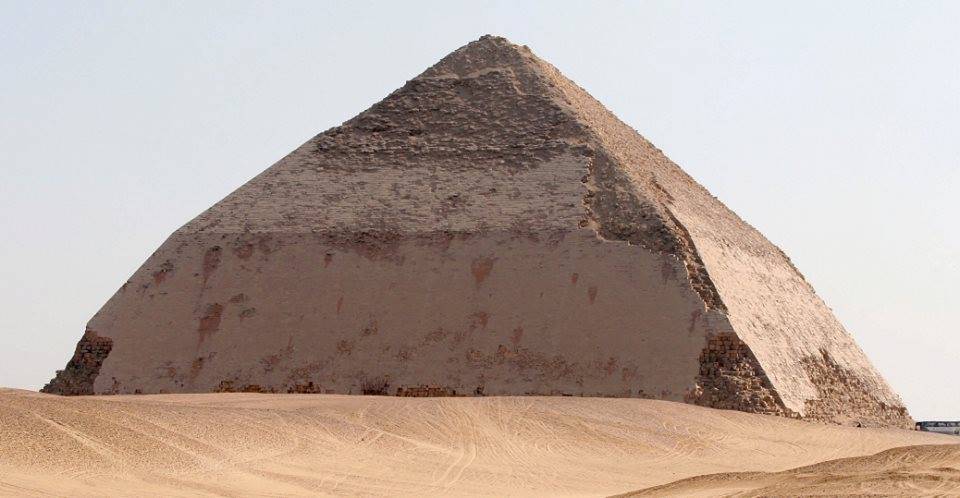 هرم الملك سنفرو
ثالثا : الملك خوفو :
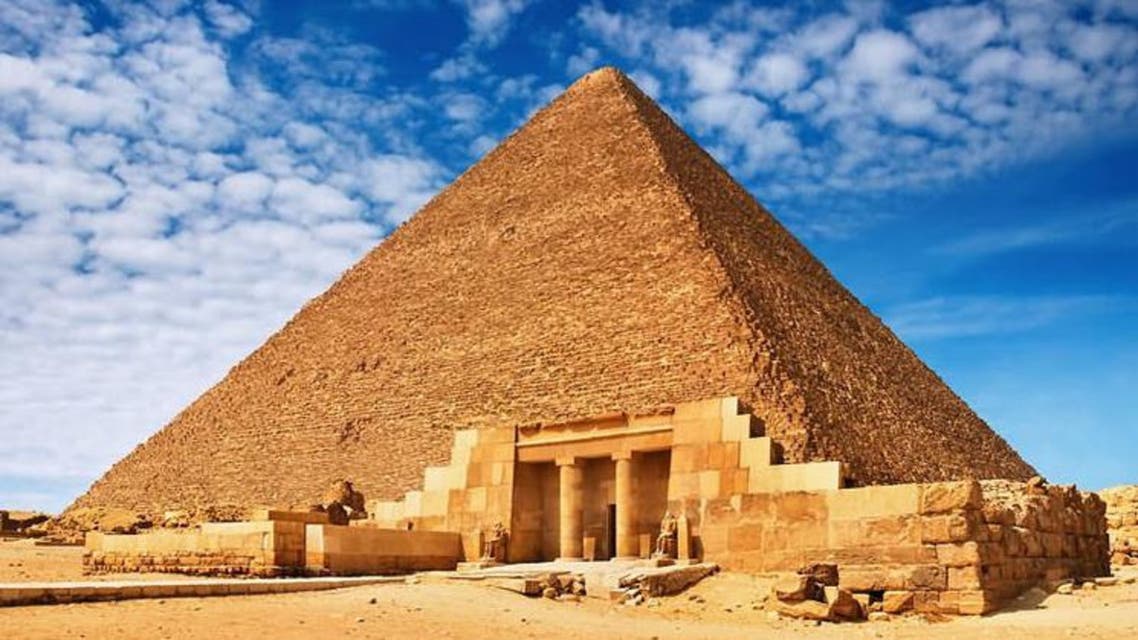 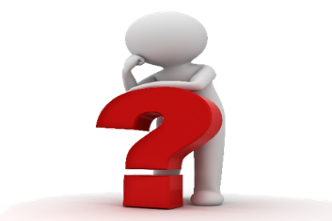 رابعا : الملك خفرع ( ابن الملك خوفو ) :
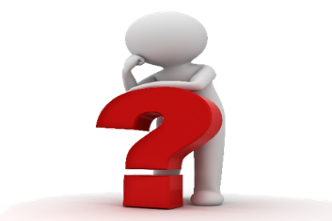 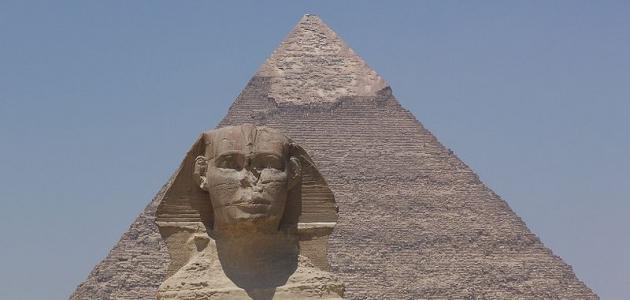 صنع الملك خفرع تماثيله المشهورة من الديوريت الذى حصل عليه من محاجر النوبة
خامسا : الملك منكاورع ( ابن الملك خفرع ) :
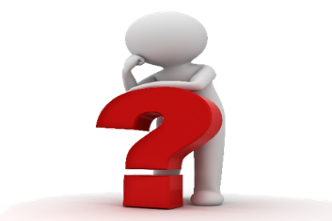 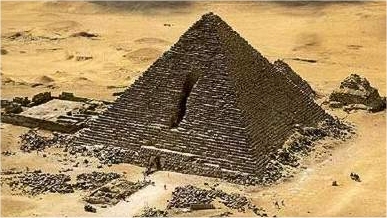 سقوط الأسرة الرابعة :
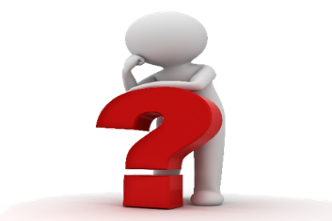 سادسا : الملك أوسر كاف ( مؤسس الأسرة الخامسة ) :
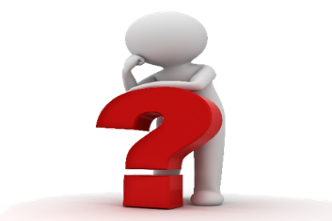 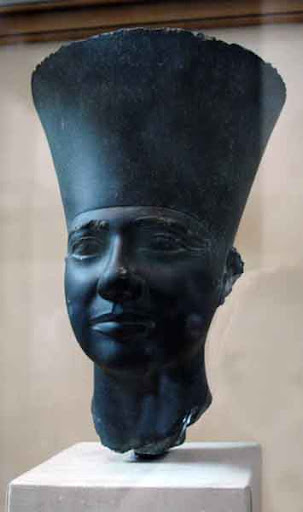 أهم أعماله :
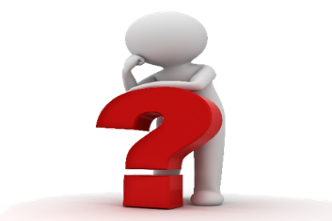 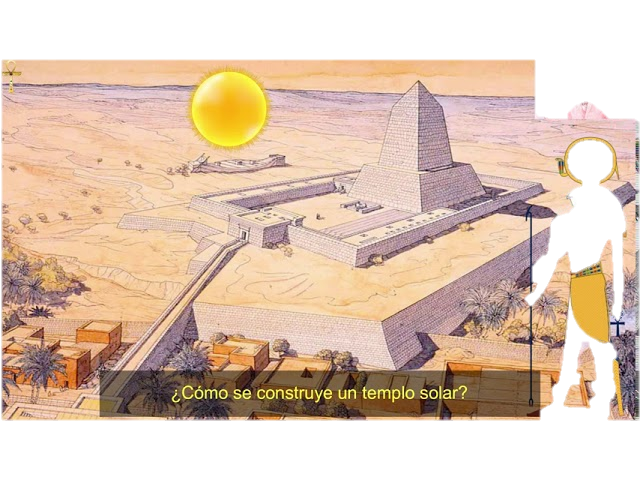 انهيار عصر الدولة القديمة :
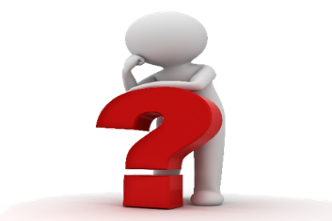 ضعف وانهيار عصر الدولة القديمة :
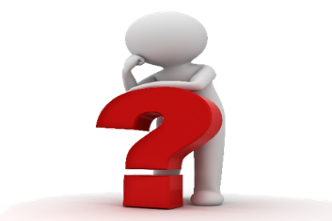 عصر الاضمحلال الأول : ( الأسرات 7: 10 ) :
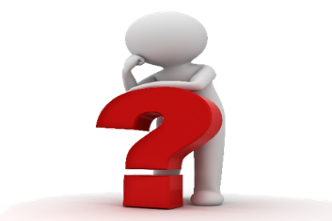 شهد هذا العصر العديد من الأحداث والتقلبات حيث :
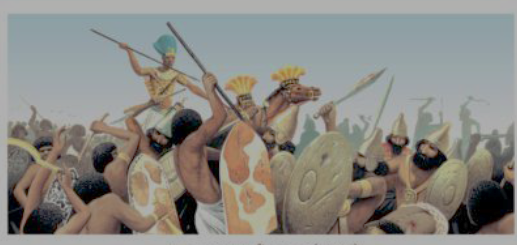 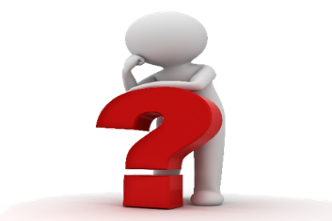 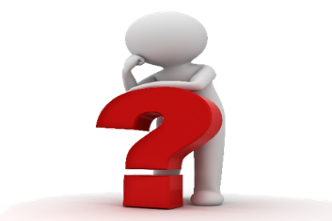